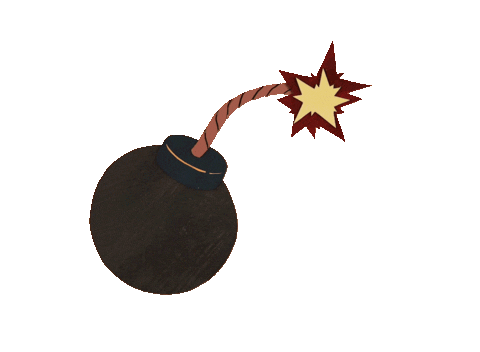 POP IT  /ЗВУК Ль/
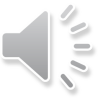 ИГРАТЬ
Правила игры.

Цель игры: автоматизация звука [Ль] в словах.

Ход игры.
В игре принимают участие два игрока (два ребенка или ребенок и логопед). 
Игрокам сообщают, что они должны нажимать на «пупырки», но не пальцем, а голосом, правильно произнося звук [Ль] в словах. Первый игрок называет любое слово, например, ЛИМОН. Логопед кликает на картинку с лимоном, и ход переходит к следующему игроку. Проигрывает тот, кому под картинкой попадется бомба. 

Речевой материал.
Лимон, лебедь, лёд, лента, лего, малина, телефон, валенки, олень, колесо, медаль, соль, пудель, ноль, фасоль.
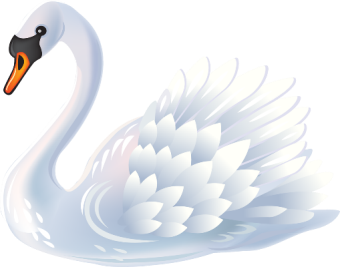 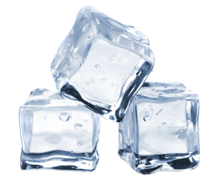 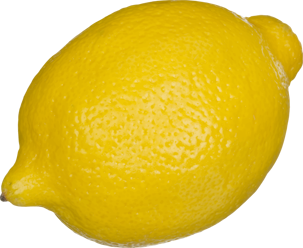 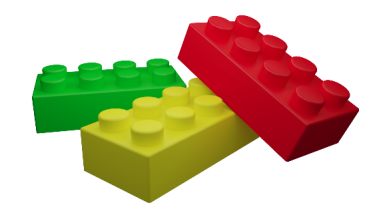 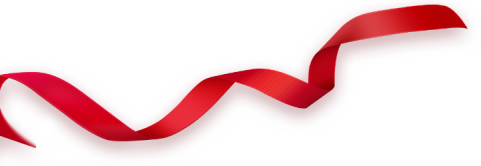 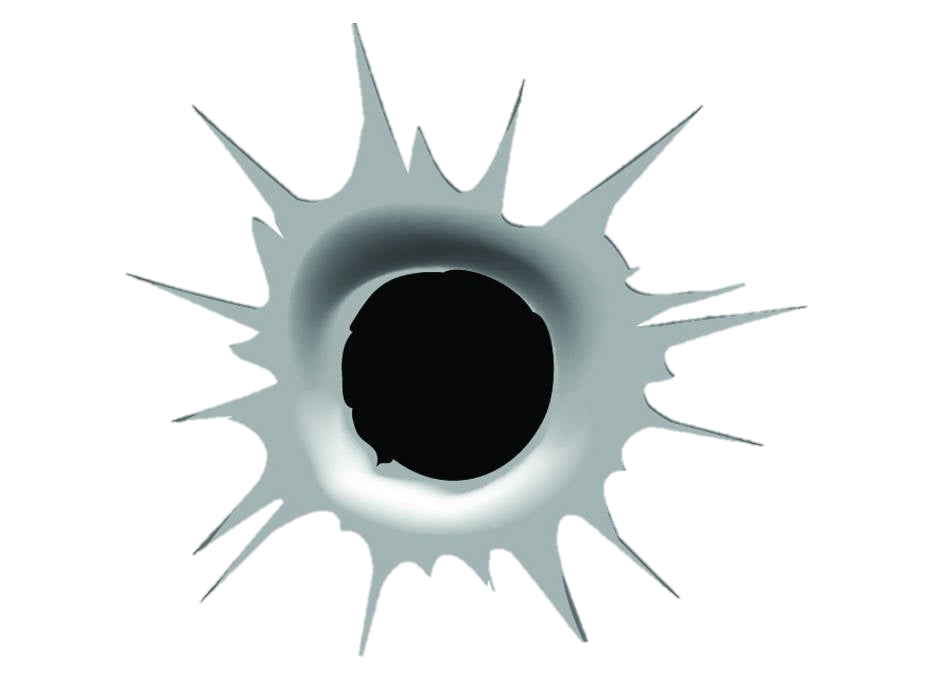 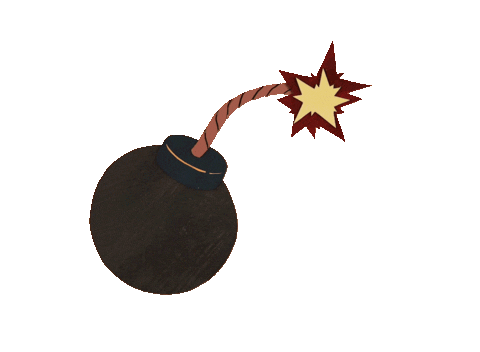 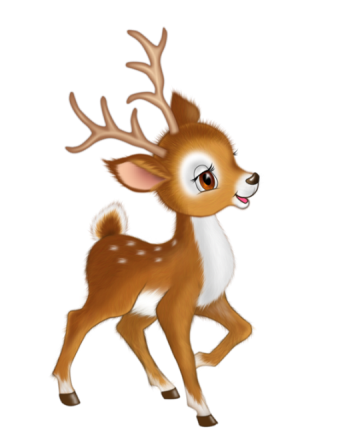 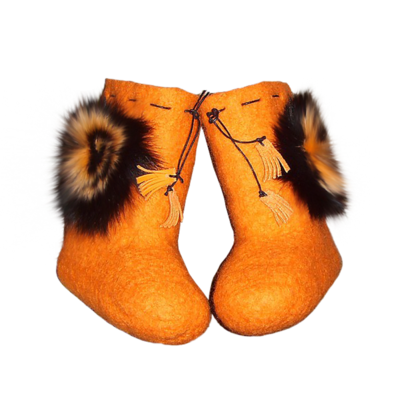 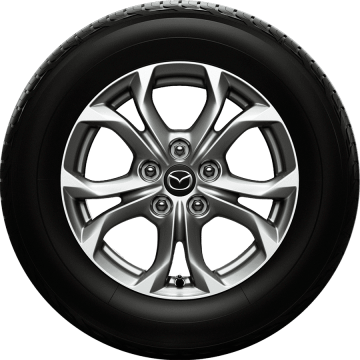 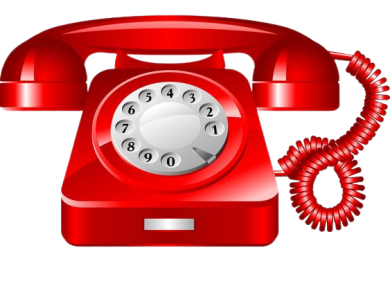 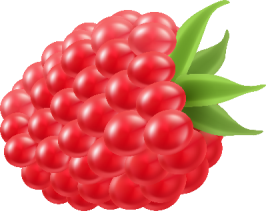 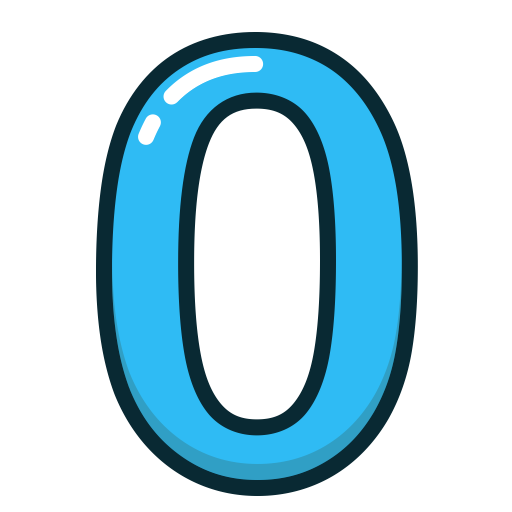 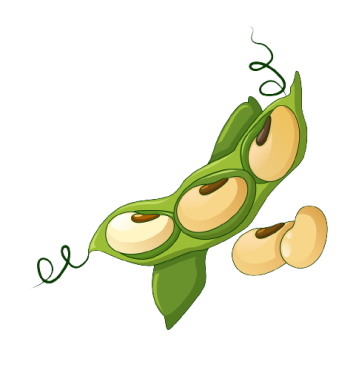 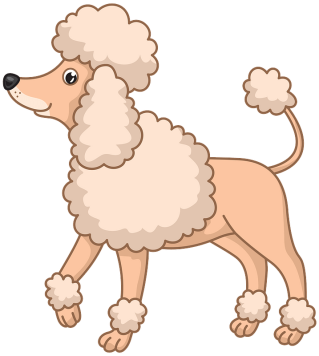 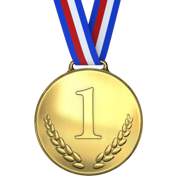 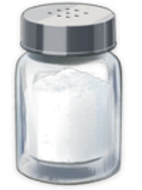 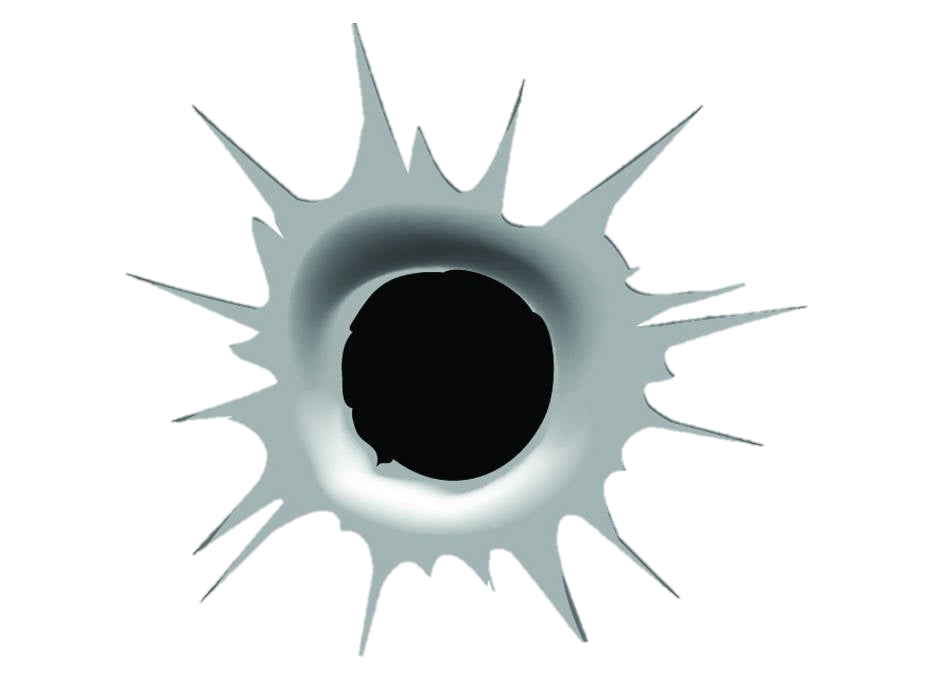 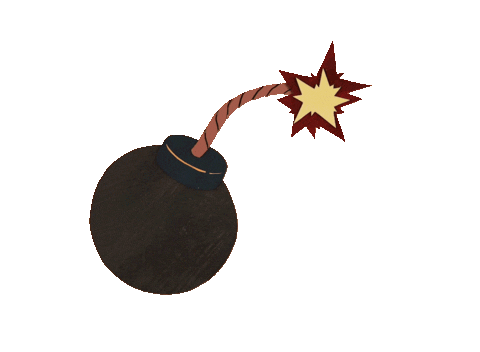 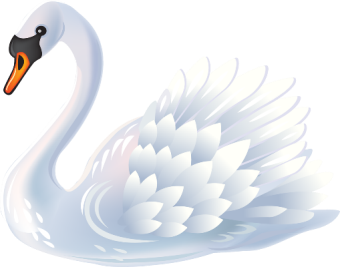 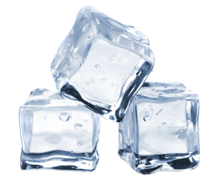 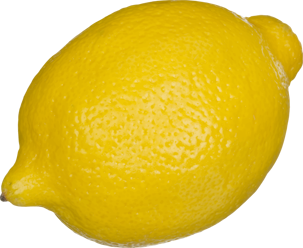 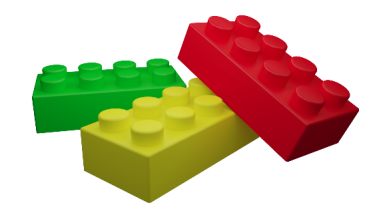 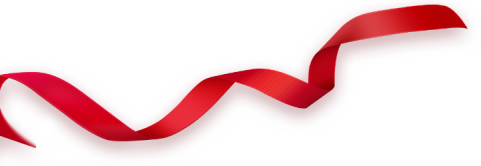 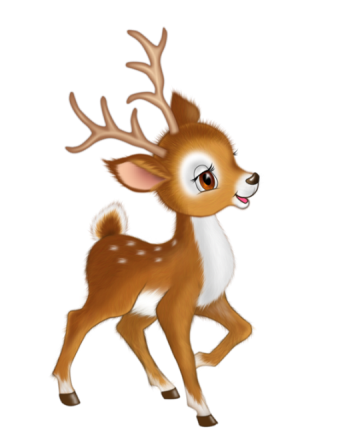 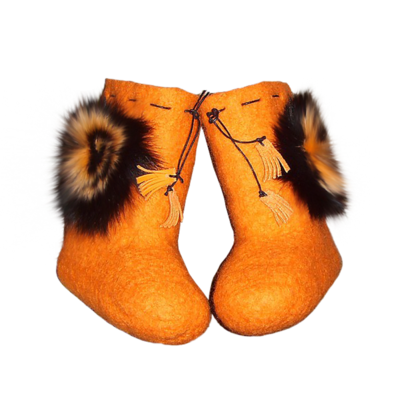 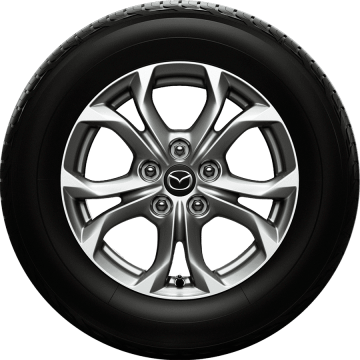 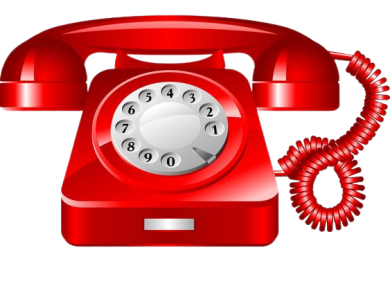 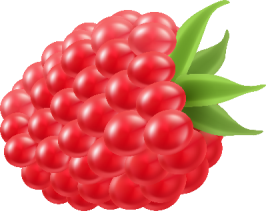 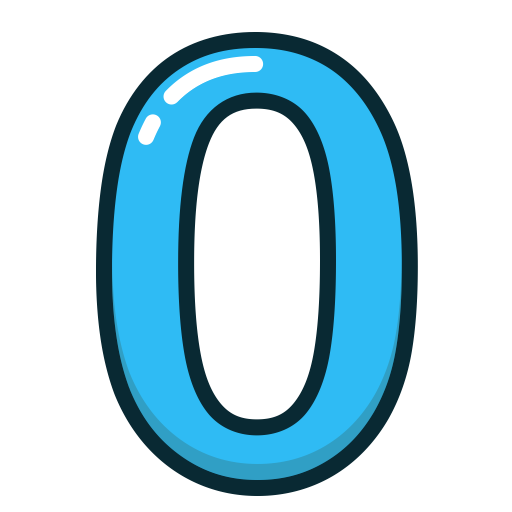 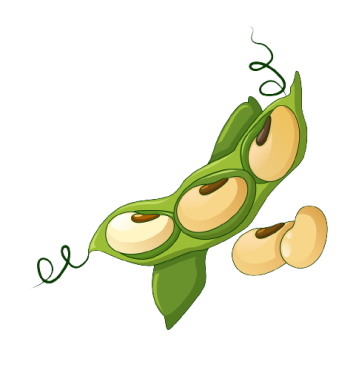 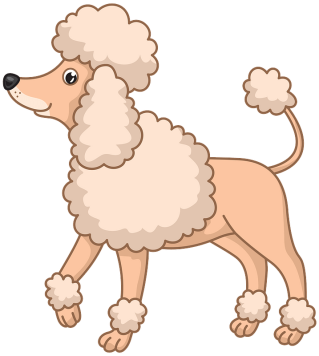 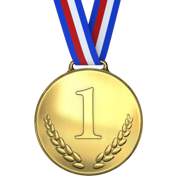 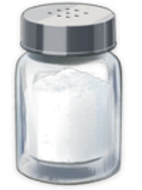 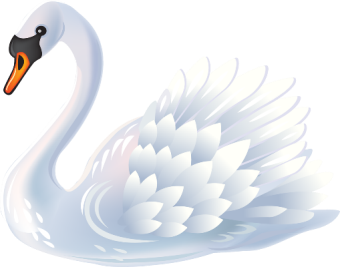 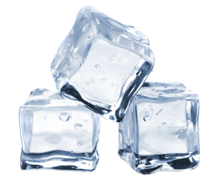 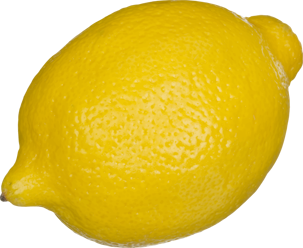 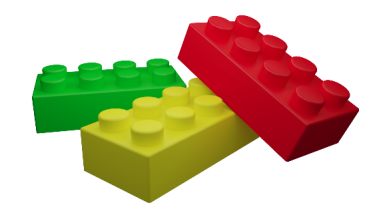 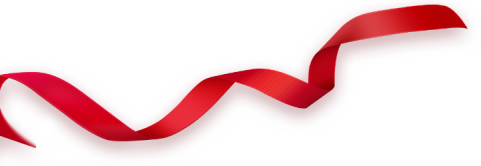 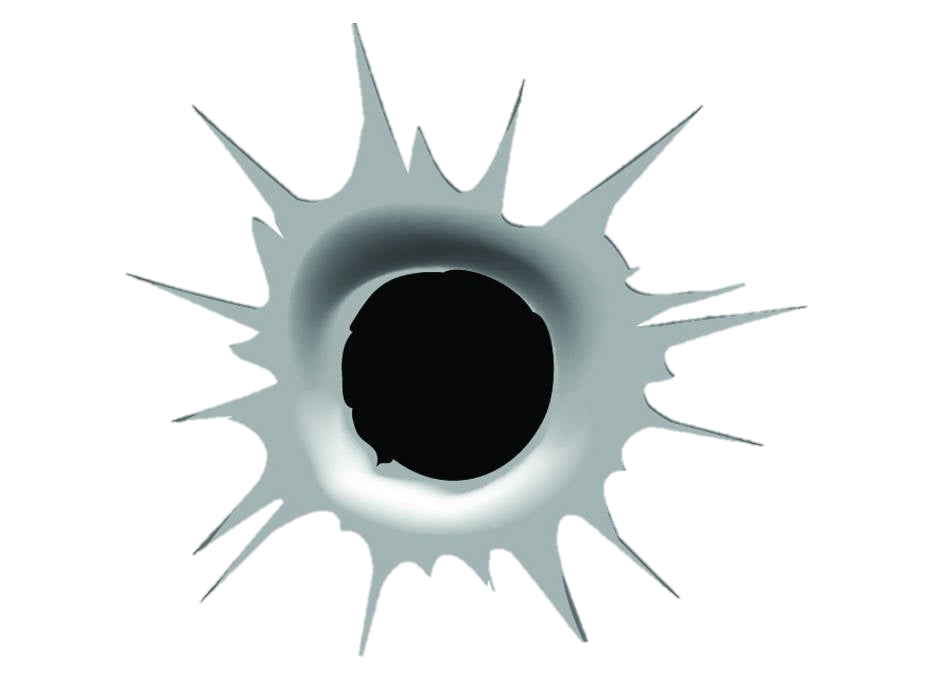 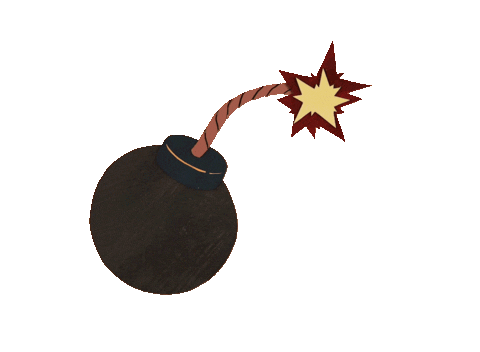 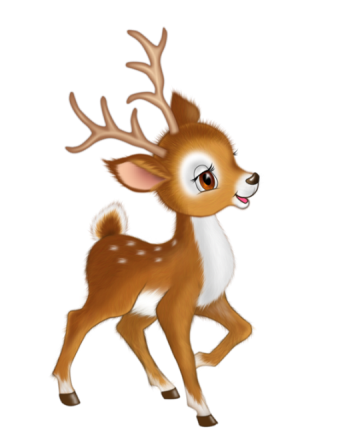 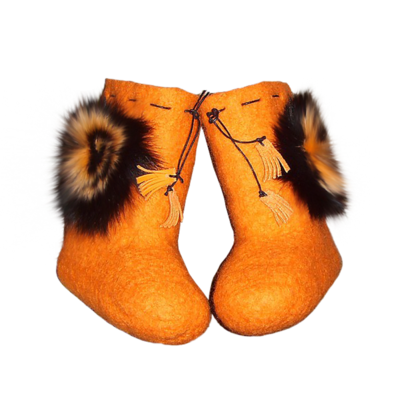 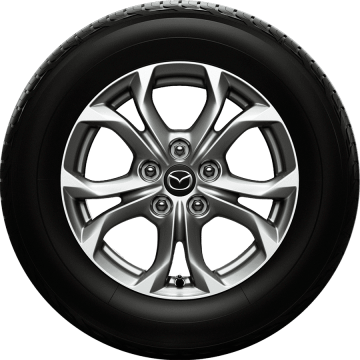 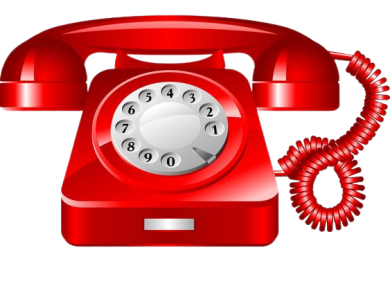 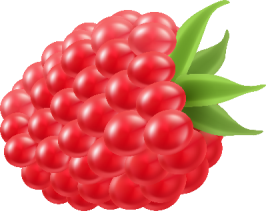 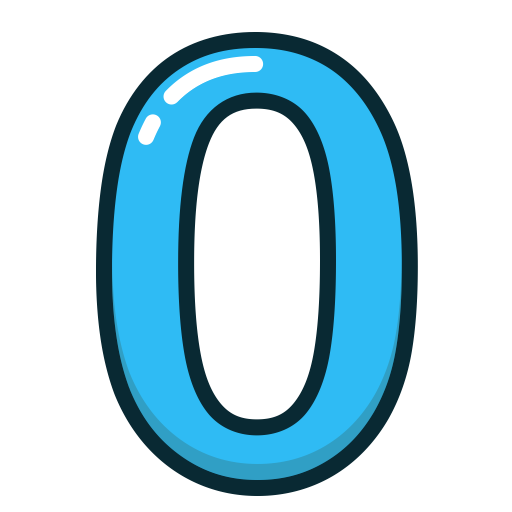 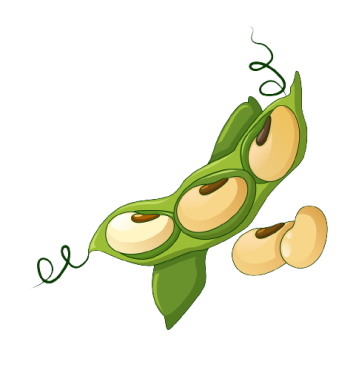 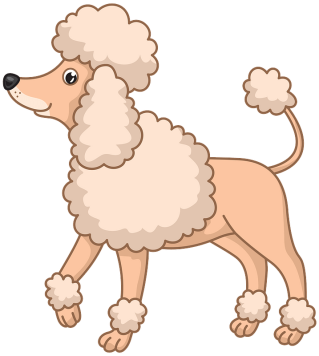 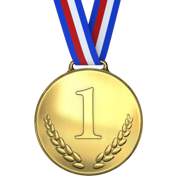 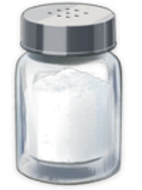 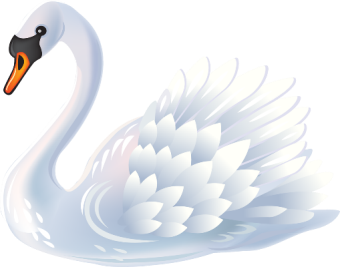 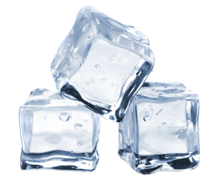 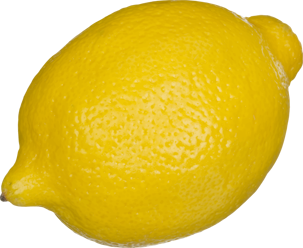 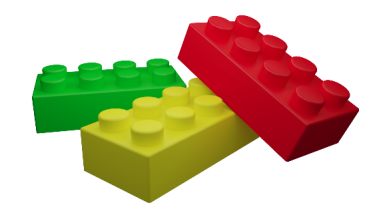 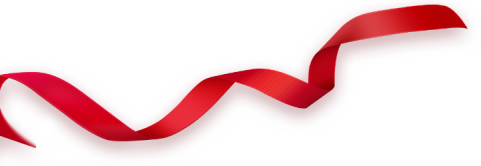 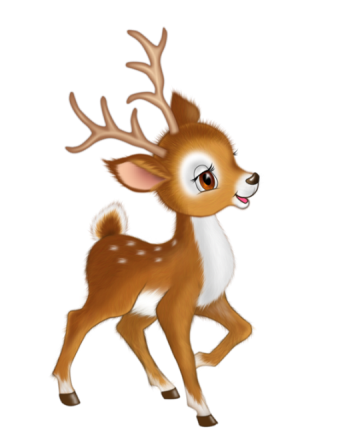 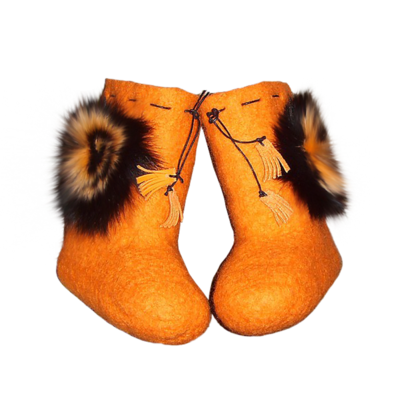 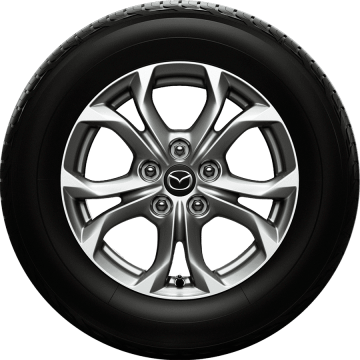 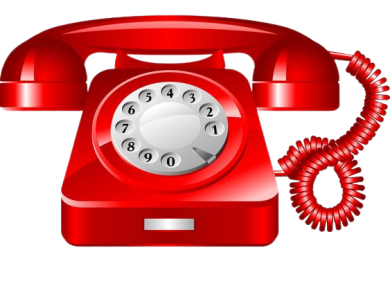 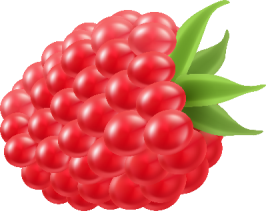 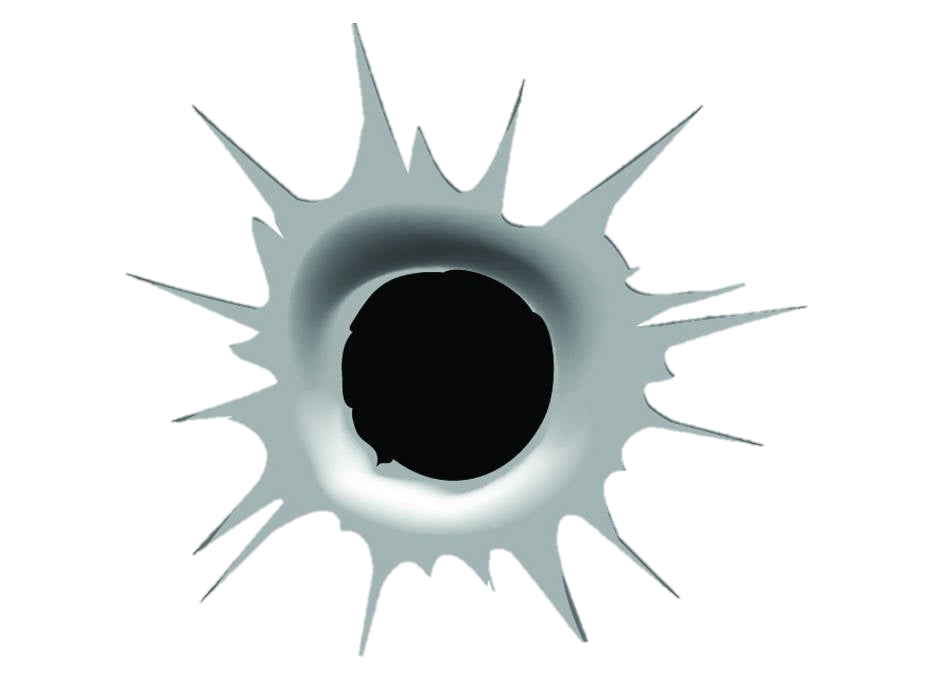 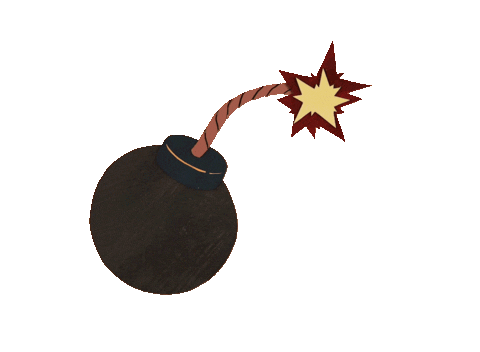 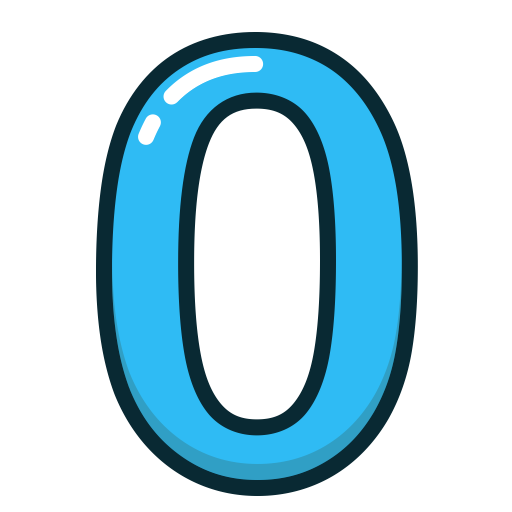 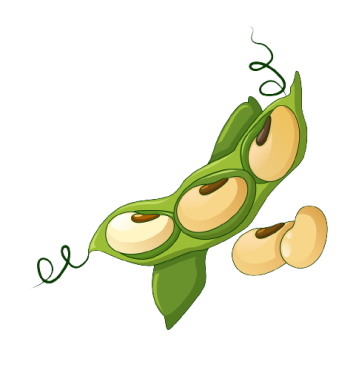 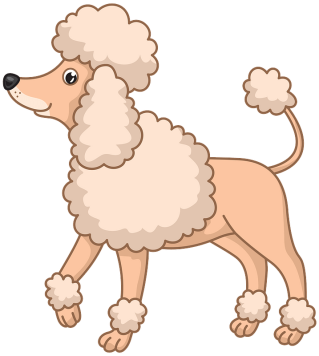 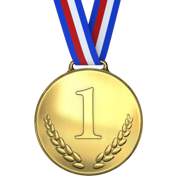 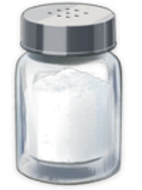 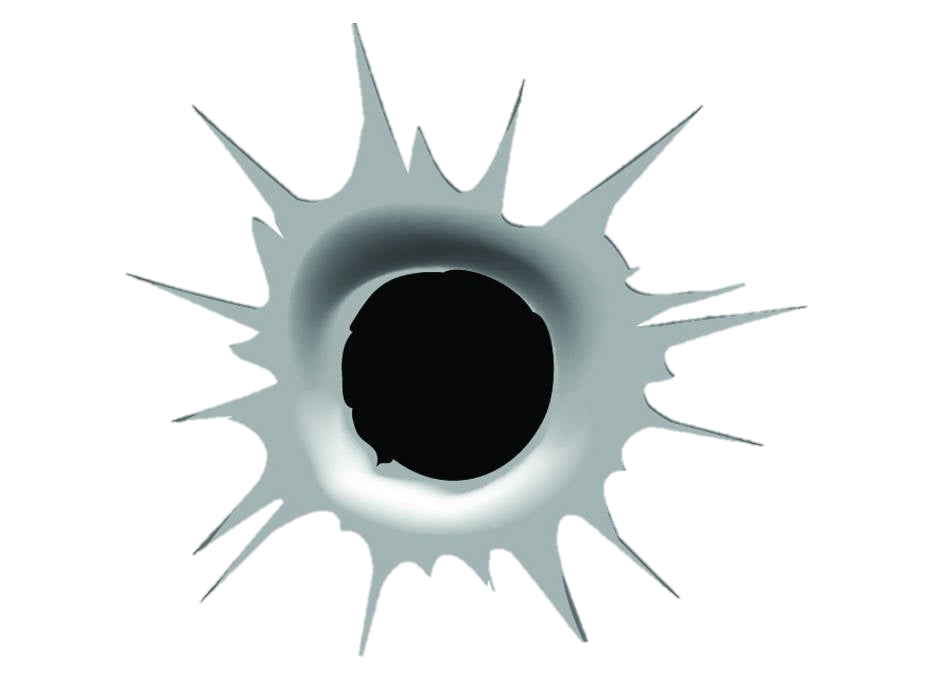 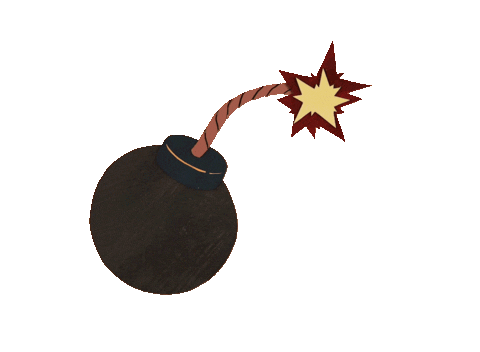 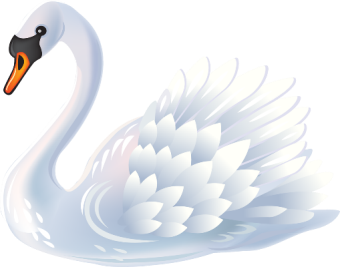 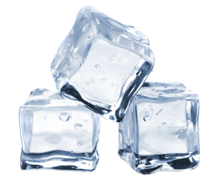 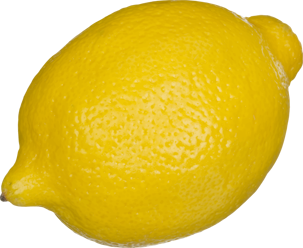 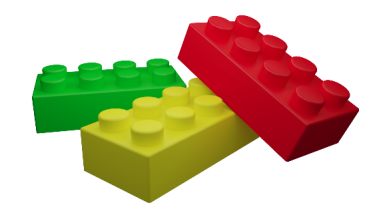 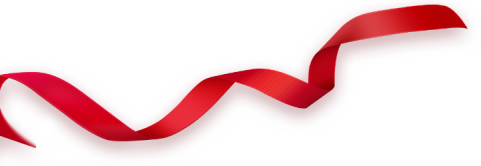 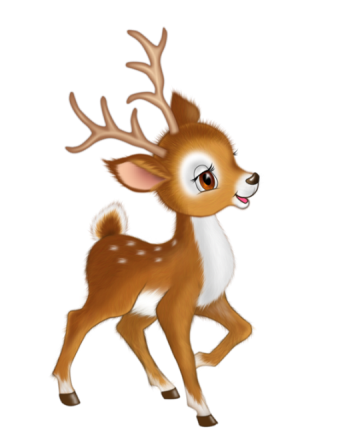 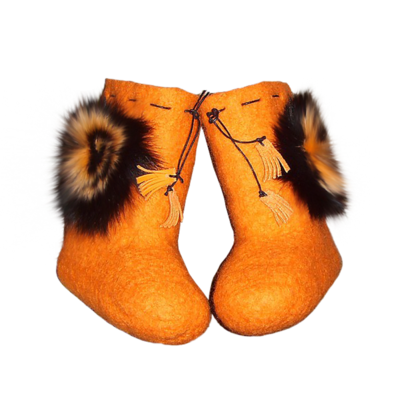 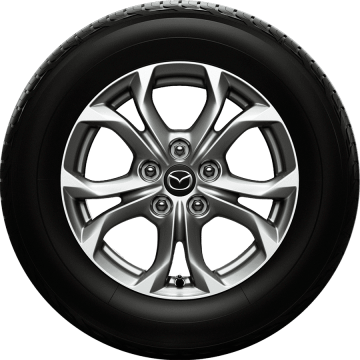 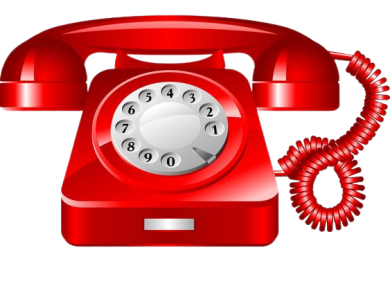 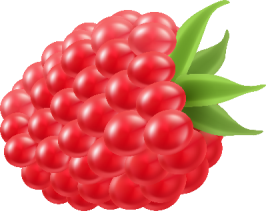 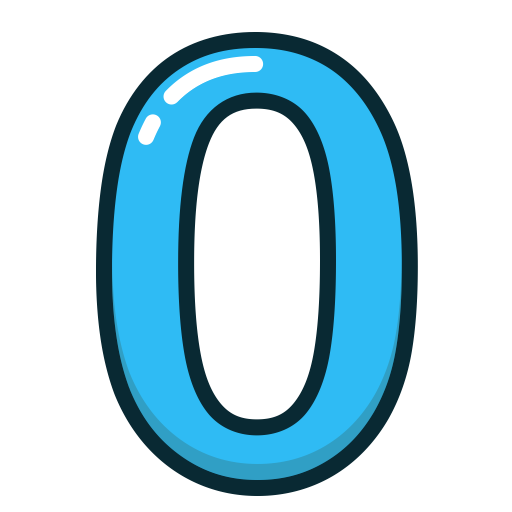 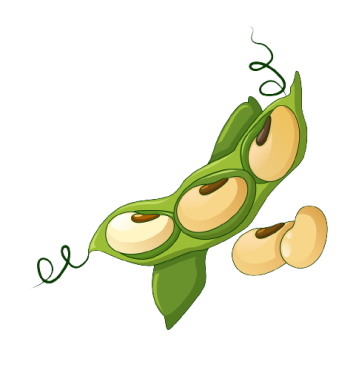 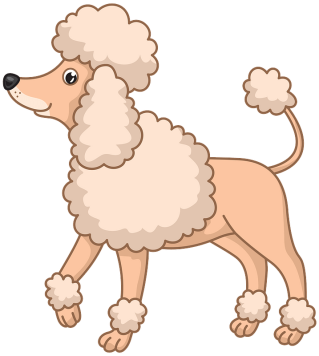 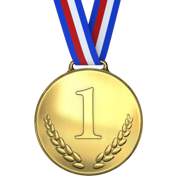 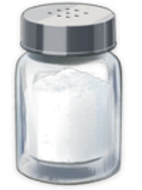 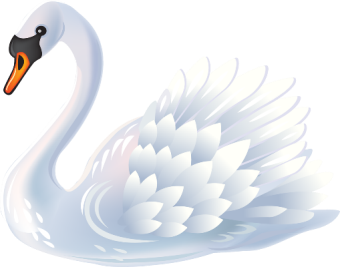 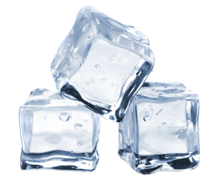 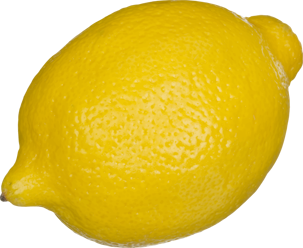 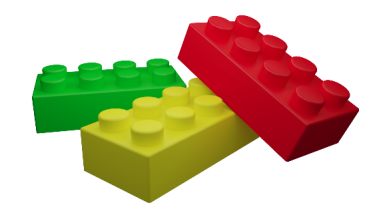 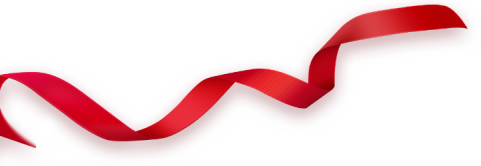 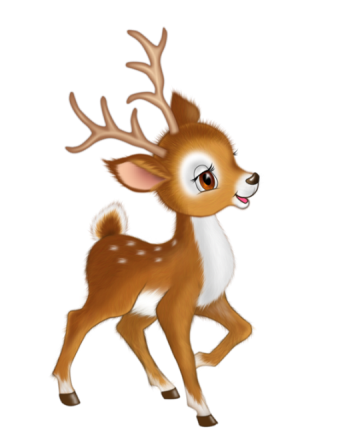 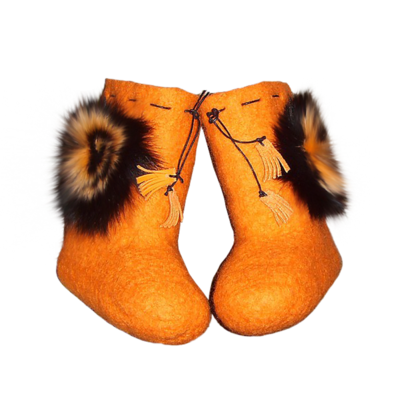 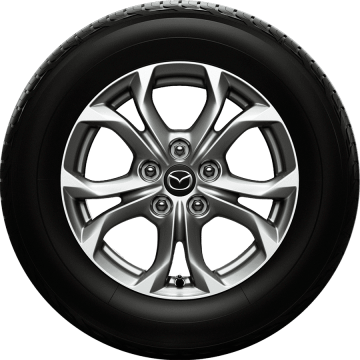 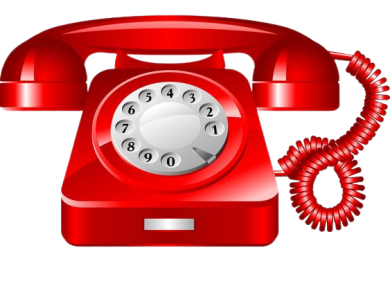 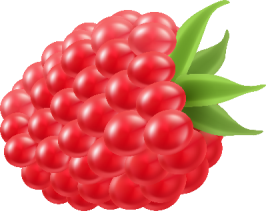 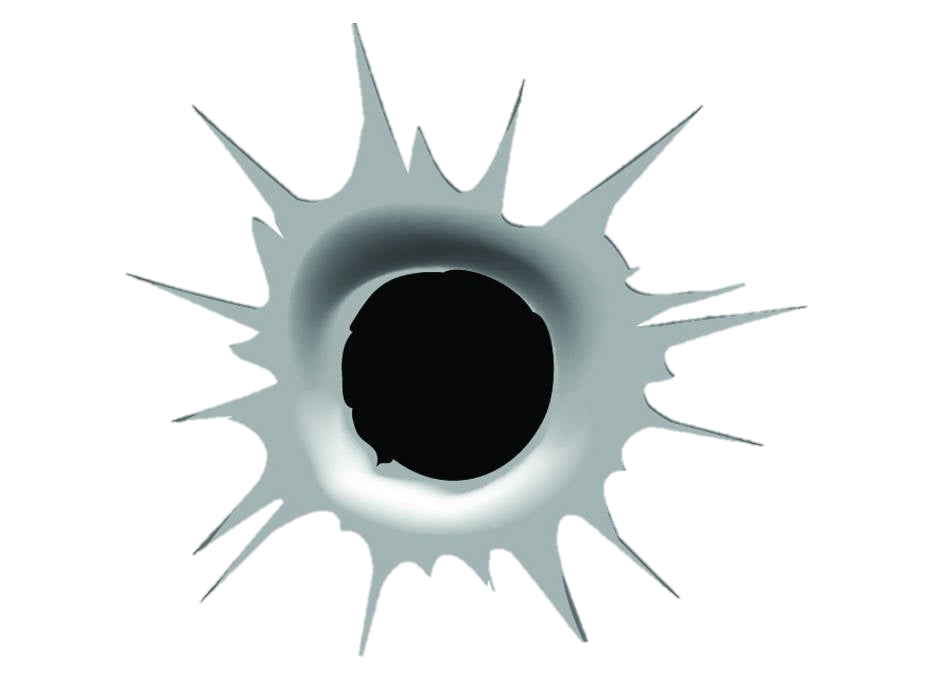 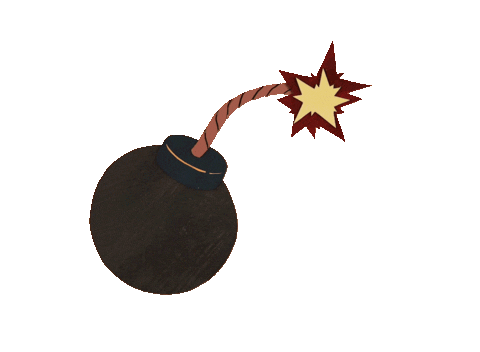 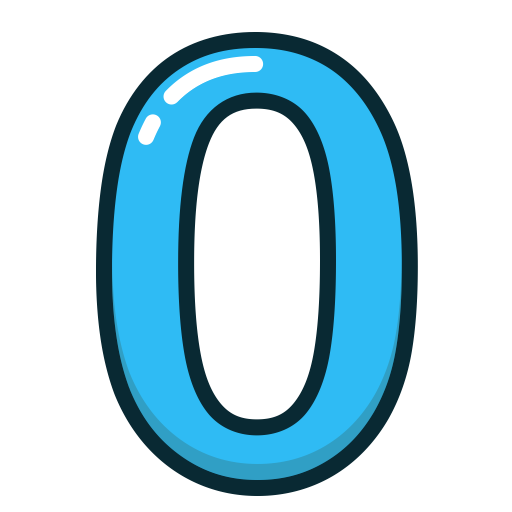 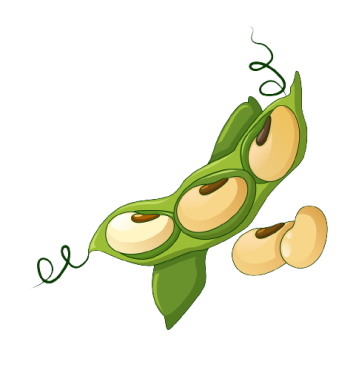 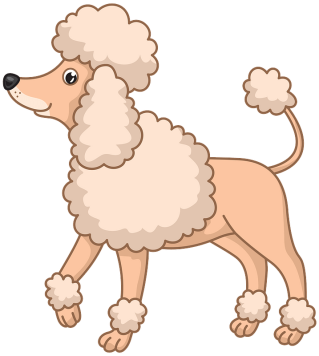 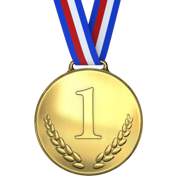 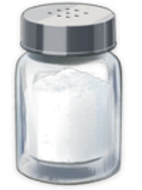